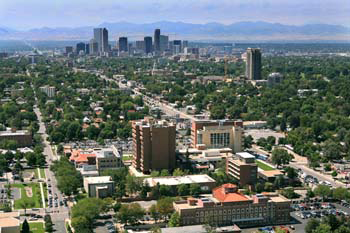 Detección de Déficit A1AT dentro de la población usual con EPOC
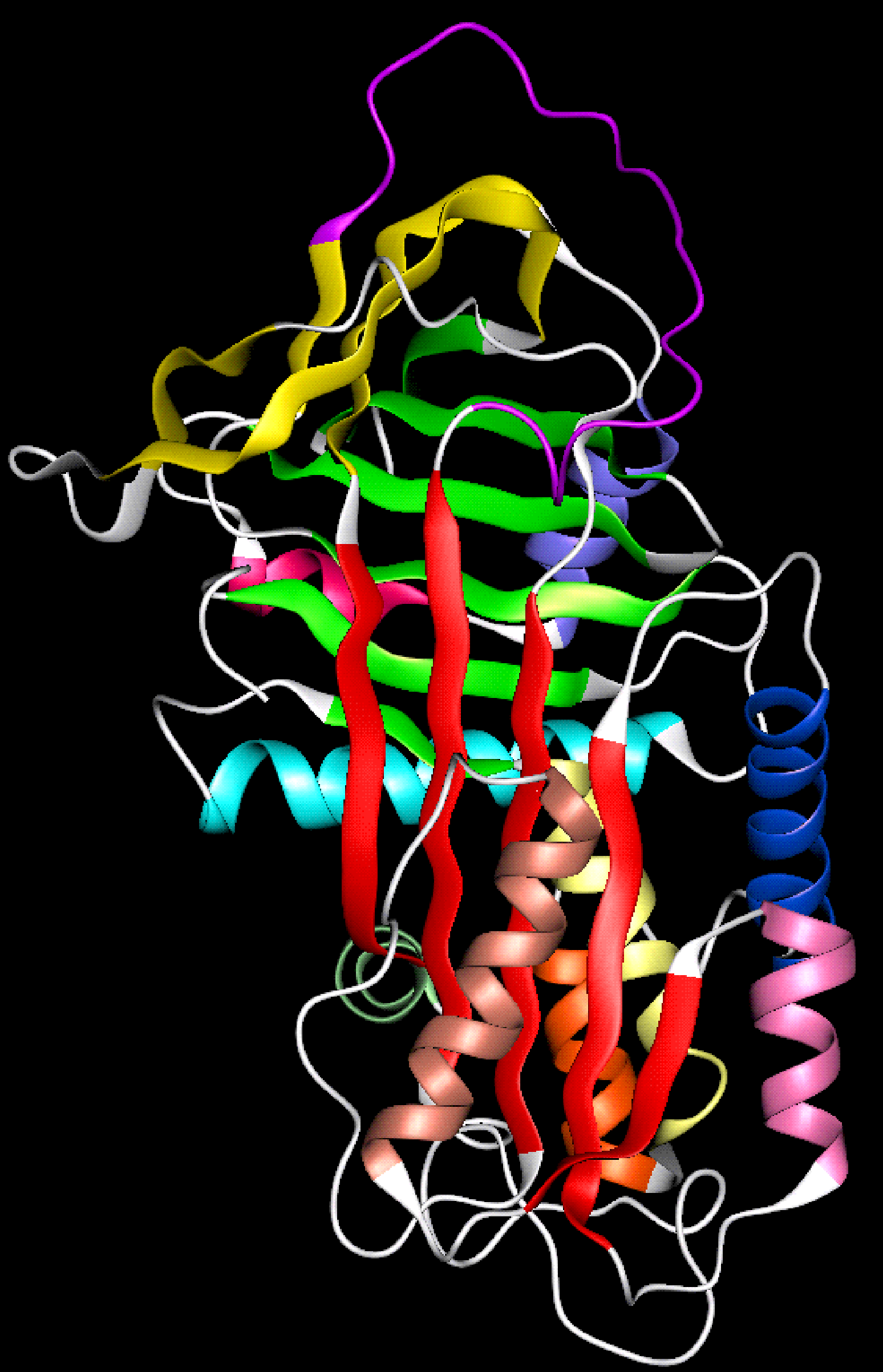 Robert A. Sandhaus, MD, PhD, FCCP
National Jewish Health
University of Colorado
Alpha-1 Foundation
AlphaNet
Potential Conflicts
Served on advisory boards and/or have presented at events sponsored by:

Bayer, Grifols, CSL Behring, AstraZeneca, Baxter, Kamada, Tuteur

Receive salary from two not-for-profit organizations that receive industry funding:

Alpha-1 Foundation and AlphaNet
Outline
History of alpha-1 antitrypsin deficiency (AATD)
Genetics of A1AT
Understanding AATD and its treatment
Lessons learned from detection programs
History of AATD
1963 	- Alpha1-Antitrypsin Deficiency first described
1964 	- Role of elastase
1967 	- Discovery of neutrophil elastase
1969 	- Neonatal cirrhosis
1970s	- Cigarette smoke capable of destroying AAT 				function
1980s	- Plasma deficiency due to blockage of release 				AAT from liver
1987-2010 - Prolastin, Aralast, Zemaira and Glassia 	approved in US
Alpha-1 Antitrypsin (A1AT)
52,000 molecular weight protein coded for by single gene on long arm of chromosome 14
Synthesis predominantly in the liver, but also expressed by other cells  
Transported to blood where it bathes all tissues
Prototype SERPIN
Primary target: neutrophil elastase
Acute phase reactant
Anti-inflammatory
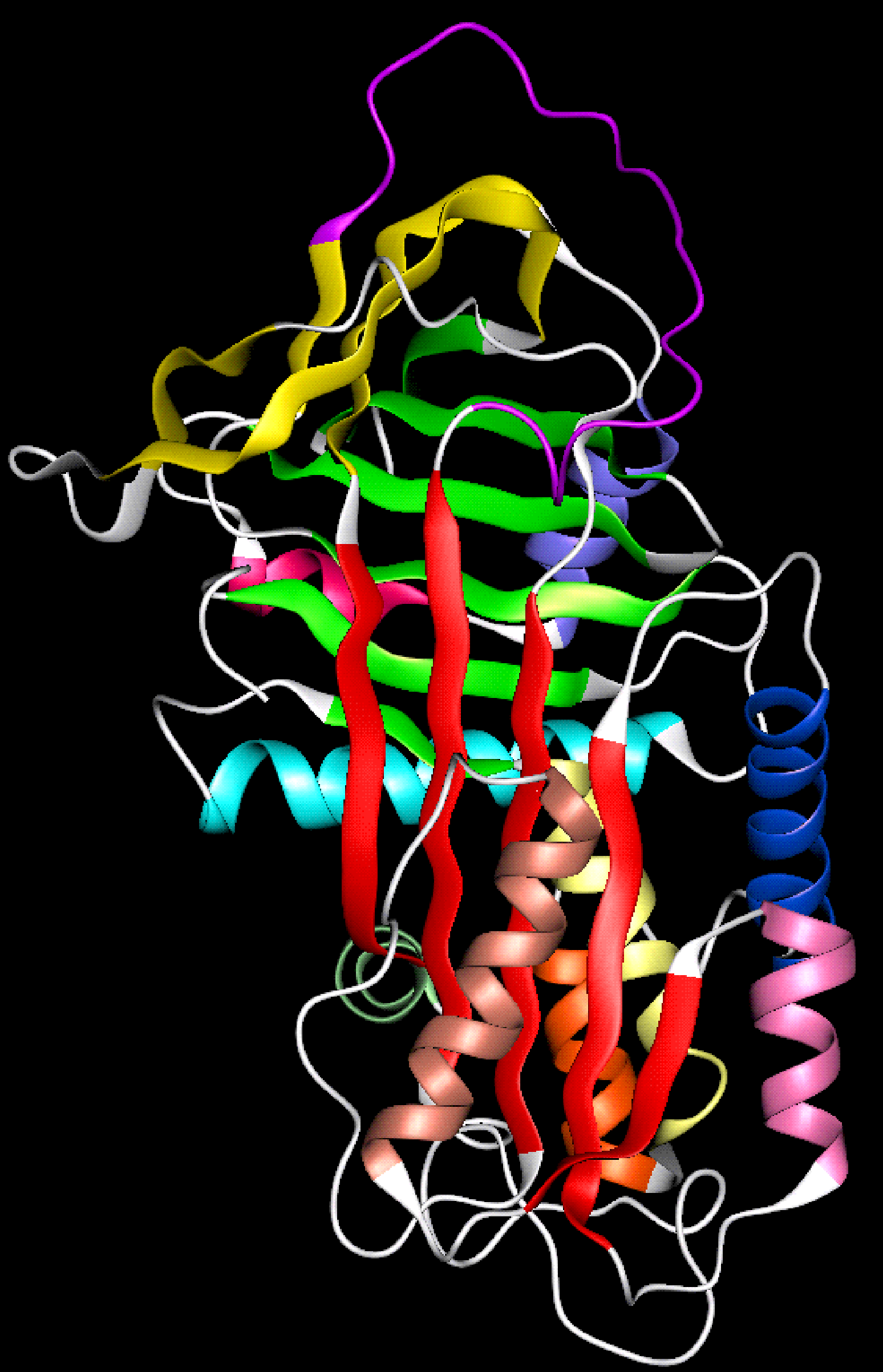 Genetics of A1AT
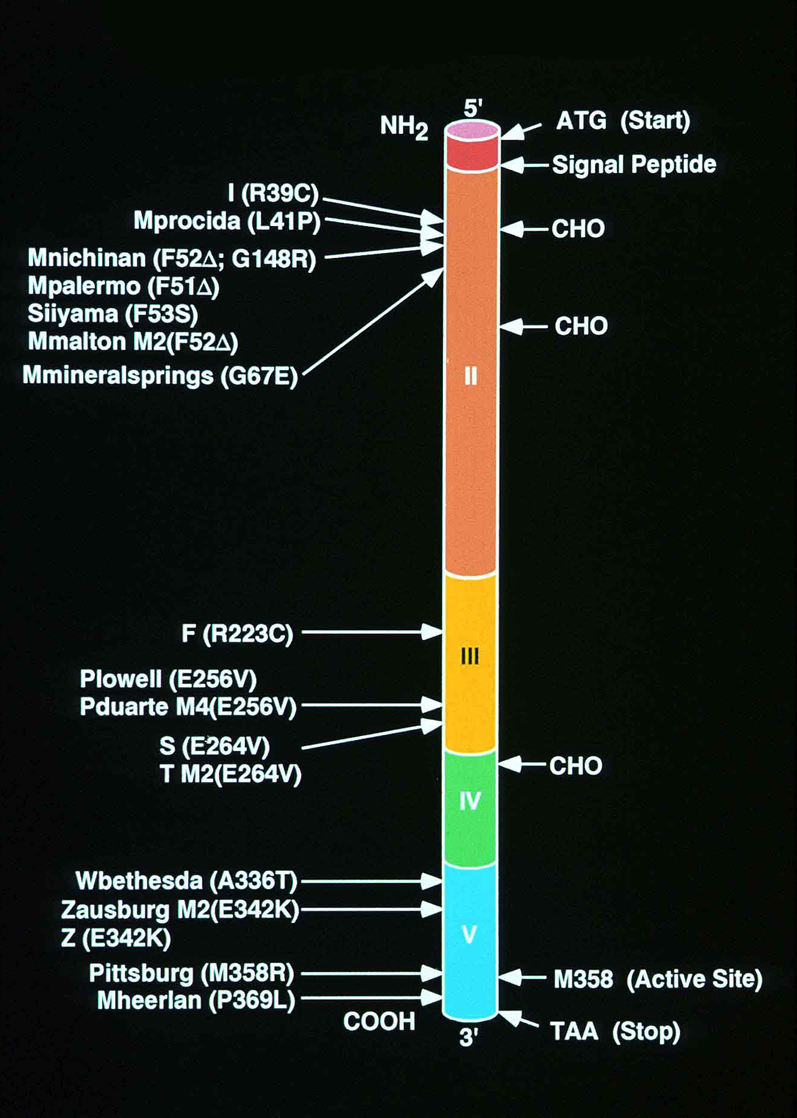 > 200 mutations of the SERPINA1 gene identified to date
About 1/3 lead to deficiency or dysfunction
>100,000 in U.S. with PiZZ, PiZNull, PiSZ
>20 million with PiMZ or PiMS
Function of as elastase inhibitor persists except in PiF & PiMpittsburg
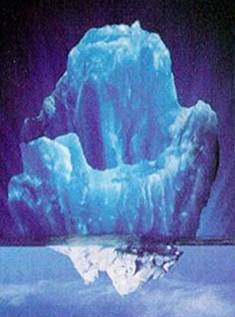 15 Million Patients with COPD
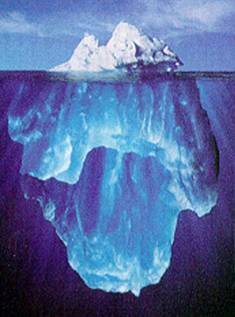 About 5% diagnosed
~1% have undiagnosed Alpha-1
> 95% undiagnosed
Not Rare?
100,000 with severe deficiency
At least 150,000 with severe deficiency and COPD! (Perhaps as many as 300,000)
The “Good” M Phenotype
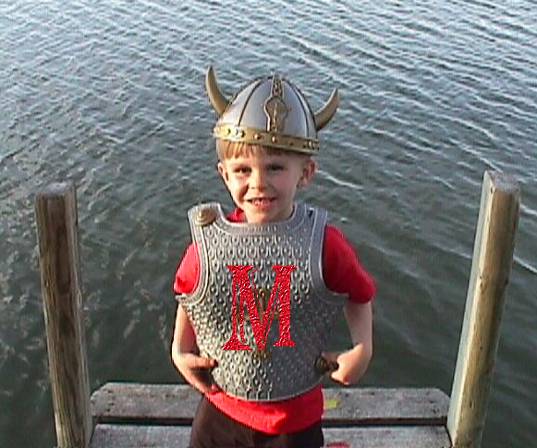 The “Good” M Phenotype
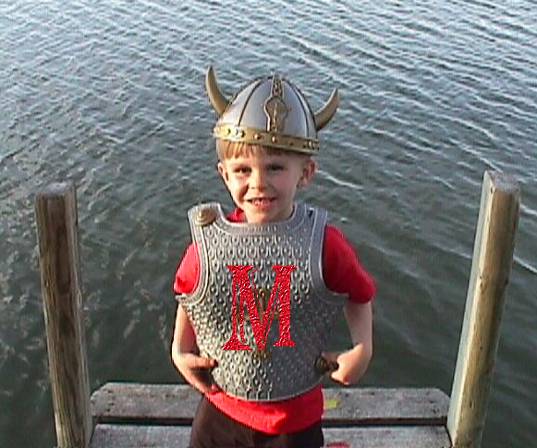 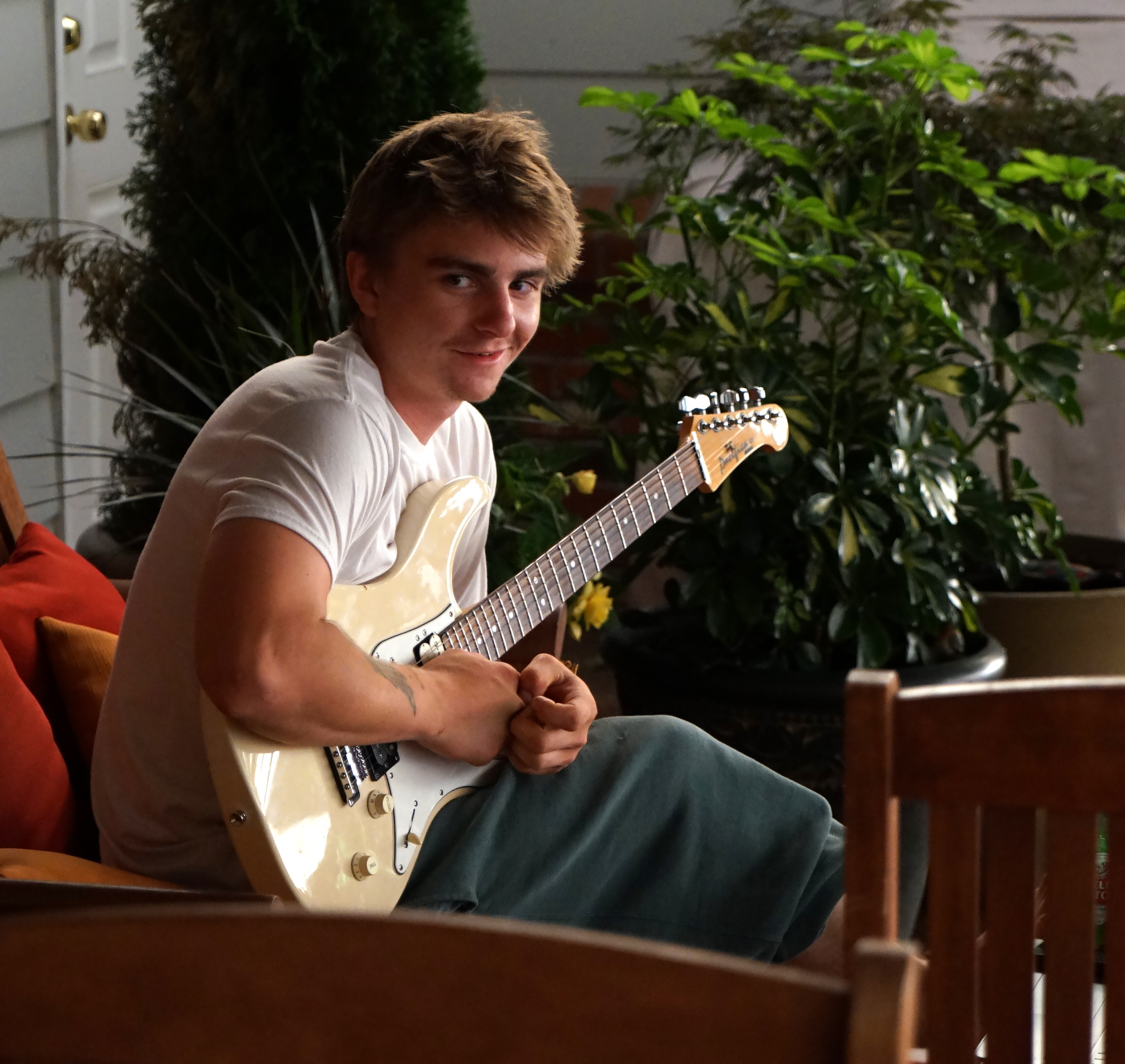 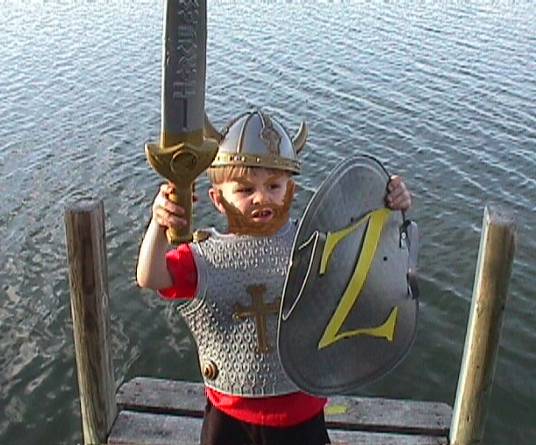 The “Bad” Z Phenotype
The Genome and Alpha-1
~ 14,000 base pairs
394 amino acids
Co-dominant allelic expression
AATD and disease
People with severe deficiency may never get disease
Gene by environment interactions play major role
Lung disease (emphysema & bronchiectasis) risks factors
Smoking/second hand smoke
Occupational exposures
Frequent lung infections
Liver disease (cirrhosis and liver cancer) risk factors
Liver toxins (EtOH, benzenes)
Infection (hepatitis)
FEV1 in Swedish PI ZZ Nonsmokers
Piitulainen, Thorax 1997; 53:939
Treatment
Smoking prevention/cessation!
Regular follow-up to detect disease
Reduction of risk factors
Usual therapy for lung and liver disease
Specific therapy for lung disease exists 
Intravenous augmentation of AAT protein
In U.S. indicated for those with severe deficiency and emphysema
Expected to slow progression of lung disease
Testing for AATD
Alpha-1 Antitrypsin Deficiency is a Laboratory Diagnosis, not a Clinical Diagnosis

Why test
Reduce risk factors for disease, treat disease if present
Family counseling and testing
Testing methods
Blood level of AAT protein
Inexpensive
Often readily available
Good for detecting severe deficiency
Bad for detecting carriers of a single gene
Because levels of carriers often in normal range
Therefore not recommended for family testing
There are dysfunctional mutations with normal levels
Pi-typing 
Electrophoretic evaluation of circulating AAT protein
Can detect rare genotypes but not nulls
Interpretation more an art than a science
Expensive
Testing methods
Genotyping
Logically, should be “gold standard”
Current methodologies rely on PCR probes for most common genotypes (S and Z)
Therefore, will miss rare genotypes and nulls
Becoming quite inexpensive
Highly accurate, especially when accompanied by a level
Testing Methods
Overall: 
When screening for severe deficiency
Level testing can be cost-effective
When testing an individual or for family testing
Use at least two methods.  
Always confirm positive results
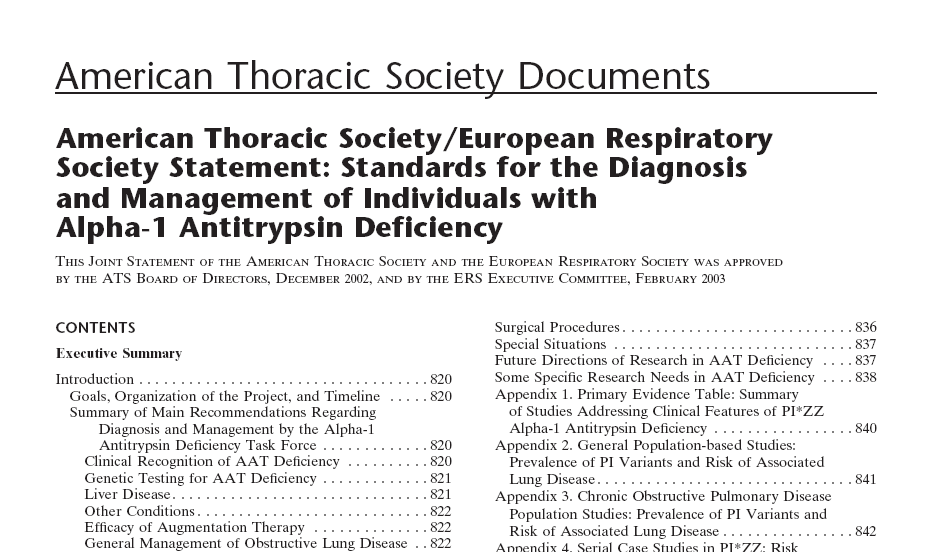 Who to test?
ALL PATIENTS WITH DIAGNOSIS OF COPD/EPOC
People with a strong family history of chronic obstructive pulmonary disease (COPD/EPOC)
People with unexplained liver disease
People with precocious COPD/EPOC
Adults with asthma with significant fixed airflow obstruction

¿Birth screening/newborn testing?
Successes and Failures
Most successful testing program thus far:
Family testing 
Least successful testing program thus far:
Setting up a testing station at a shopping mall
Problems with testing all with COPD/EPOC
Prevalence of severe deficiency in COPD ⋍ 1%
Test 100 COPD patients          0 positive results
Need to test about 250 with COPD before you’ll find 1
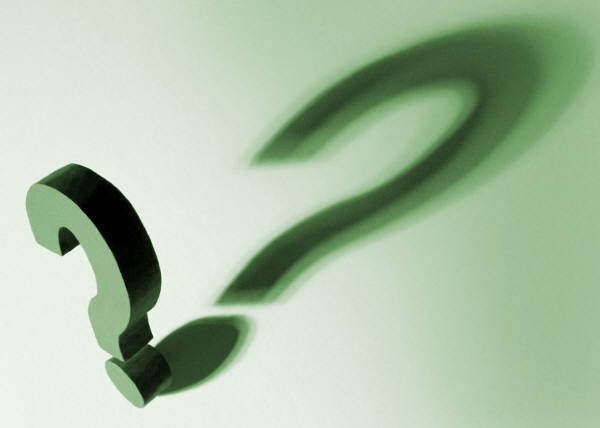 ¿Questions?